Простые школьные 
      правила этикета
ОРКСЭ
4 класс
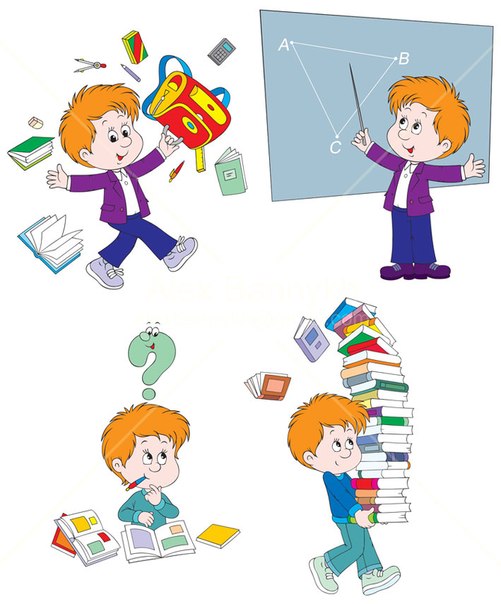 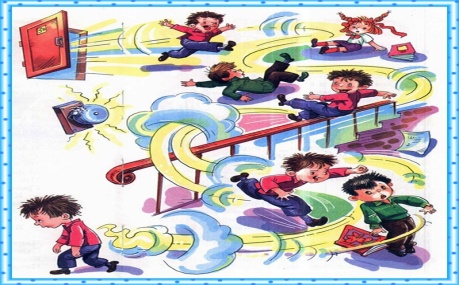 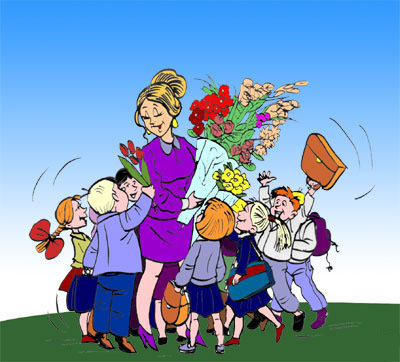 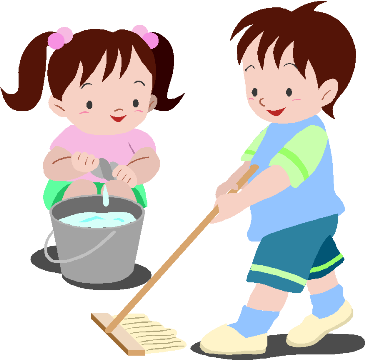 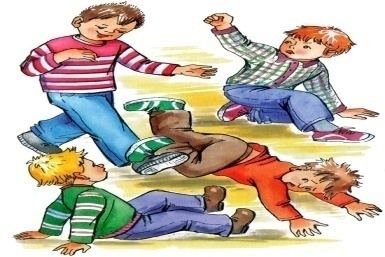 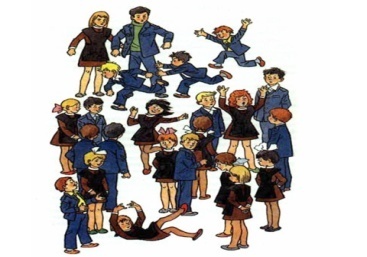 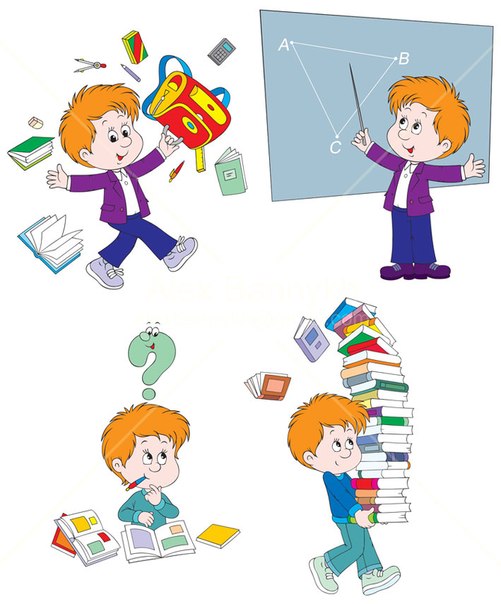 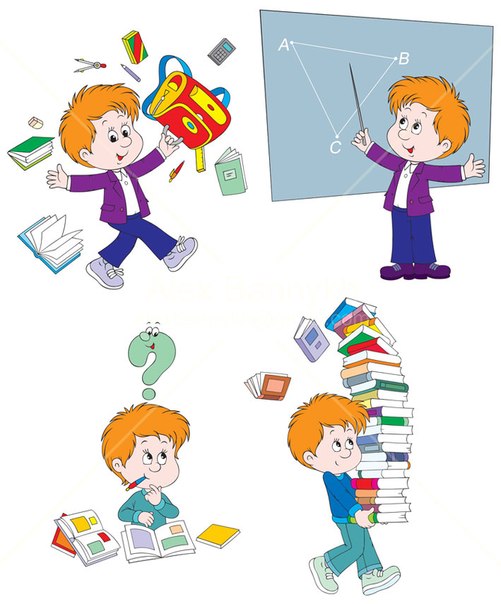 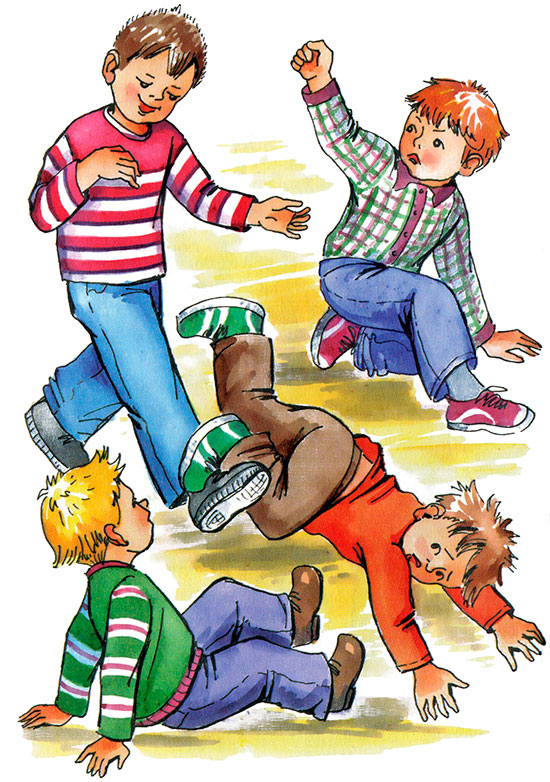 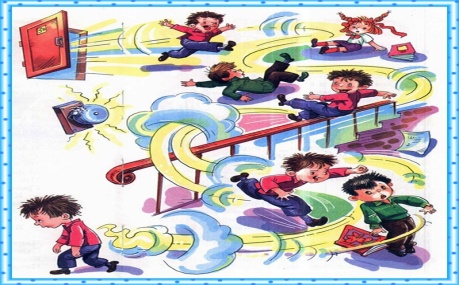 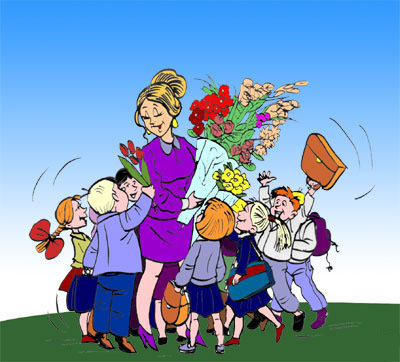 Никогда не обижай маленьких и слабых и не позволяй делать этого другим ребятам..
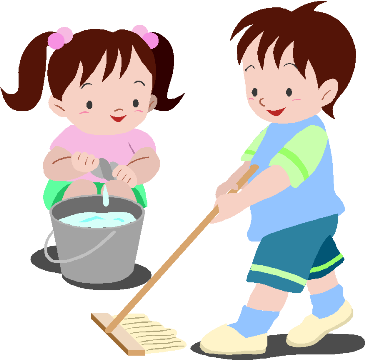 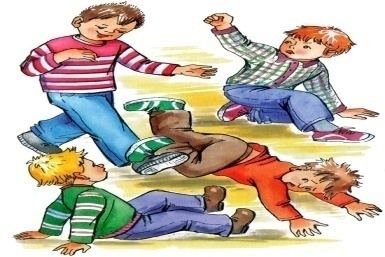 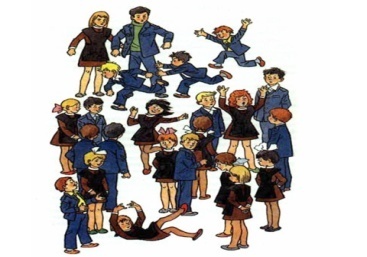 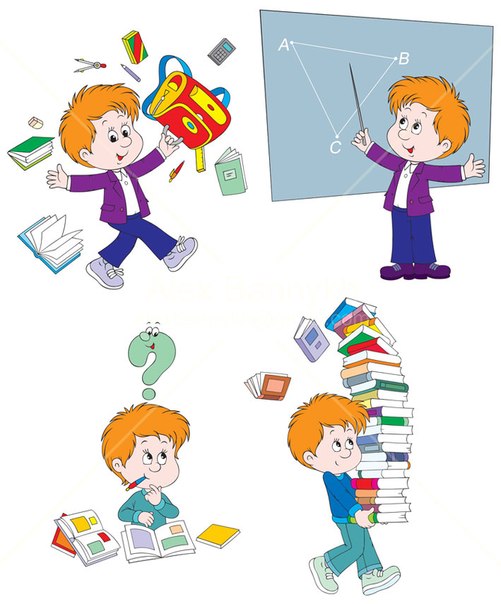 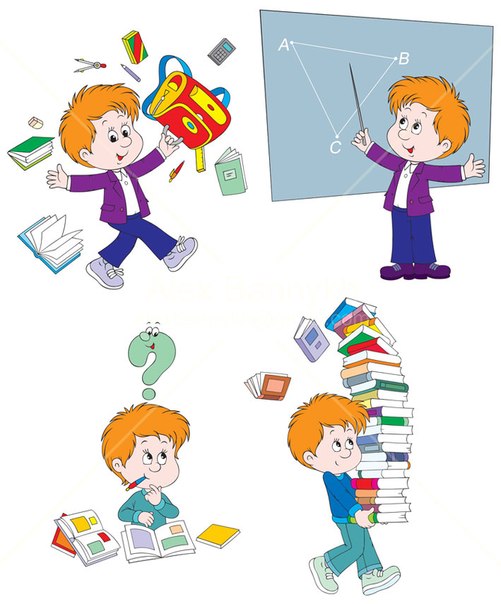 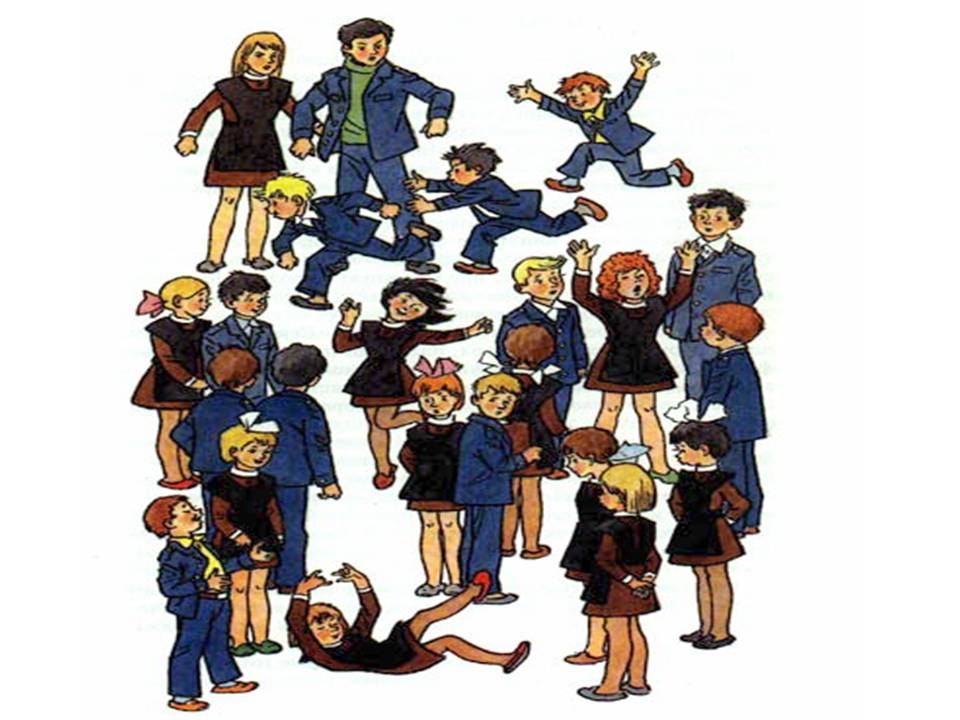 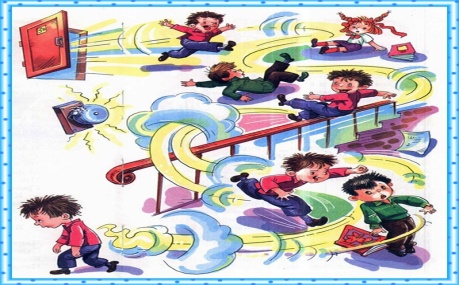 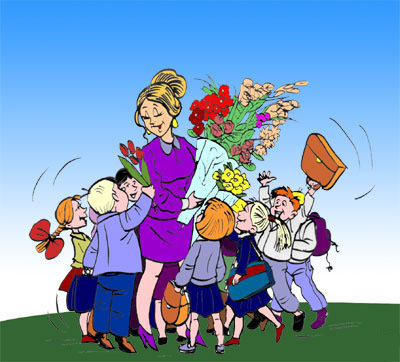 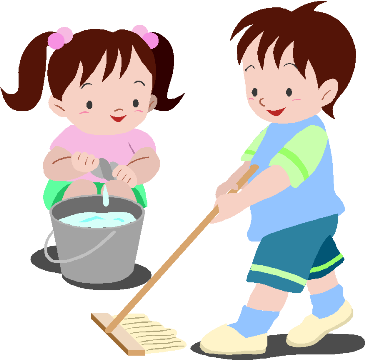 В школе не кричи, 
не употребляй грубых слов, 
не дерись.
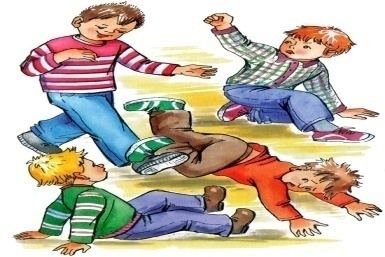 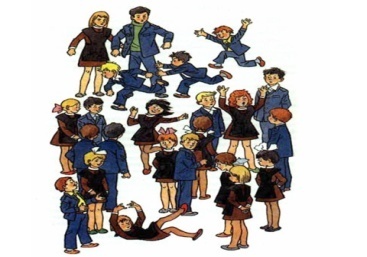 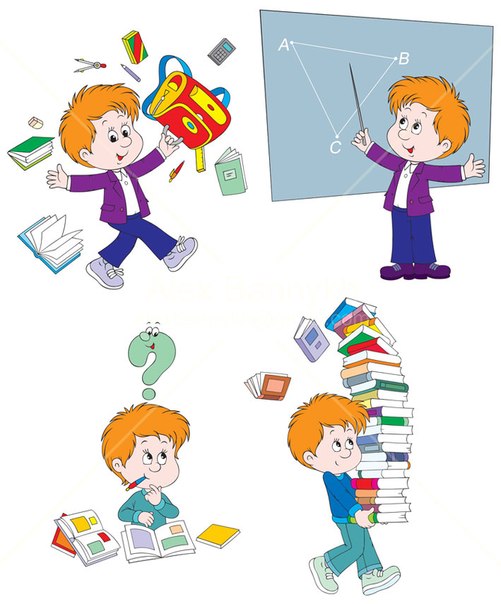 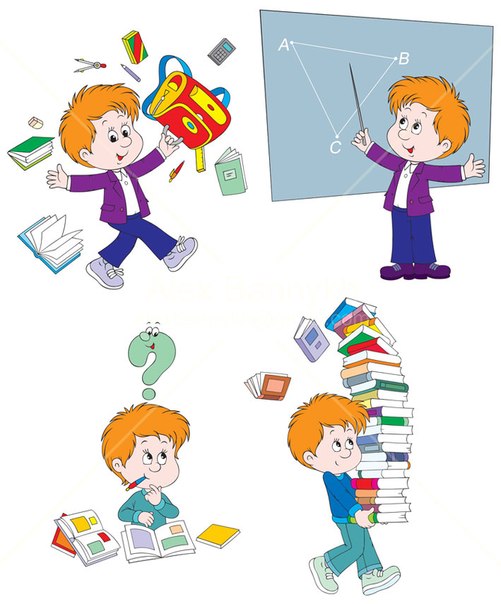 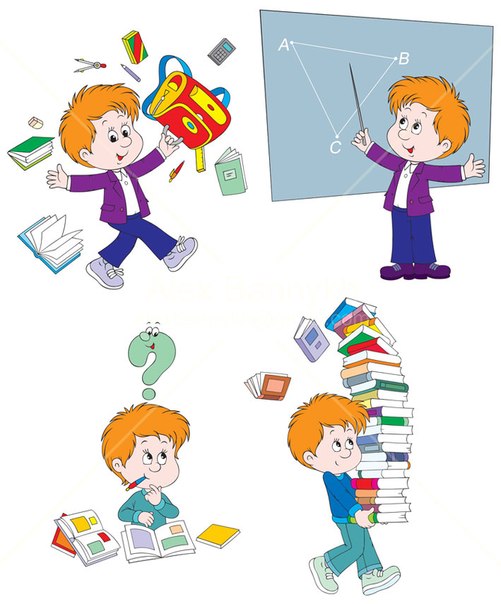 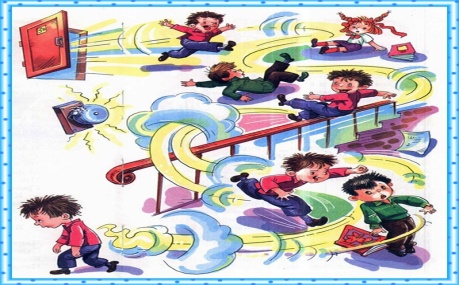 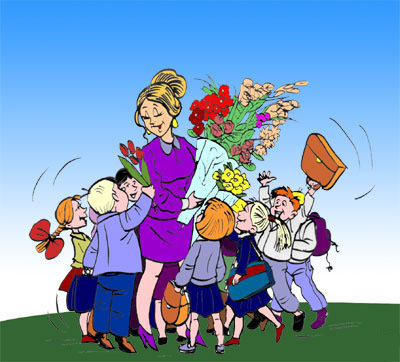 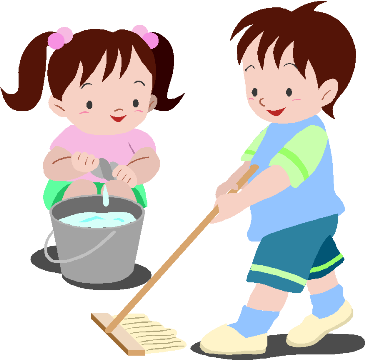 Всегда помни, что ты не один. Старайся вести себя так, чтобы никому не мешать.
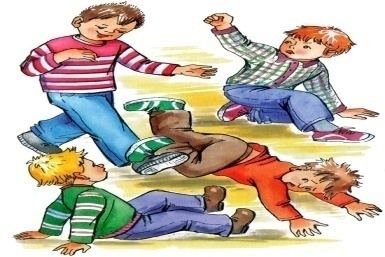 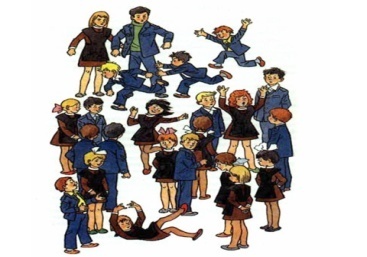 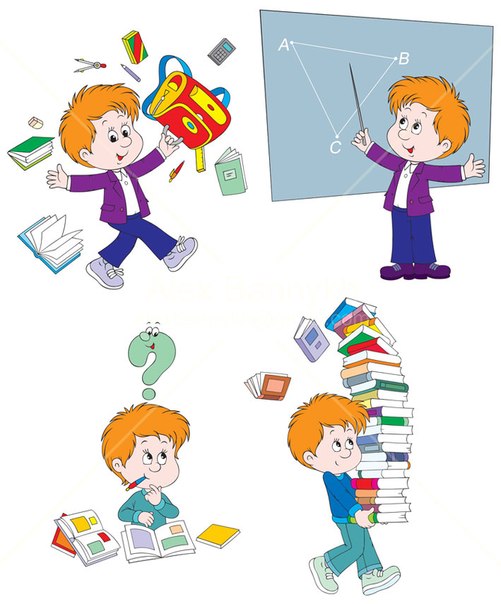 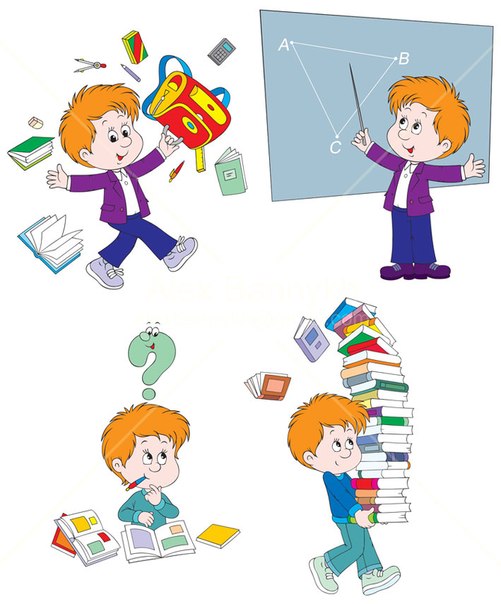 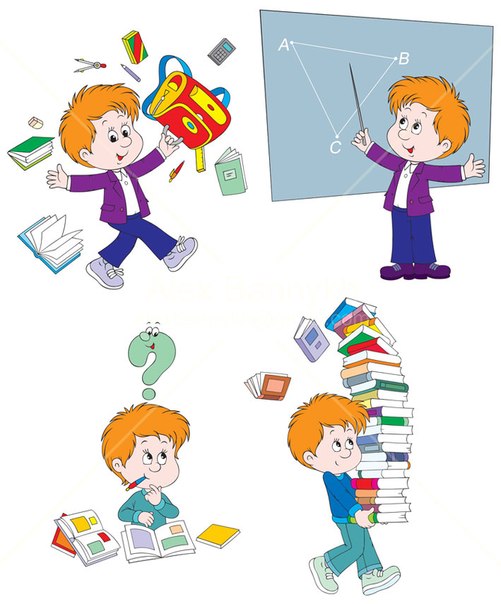 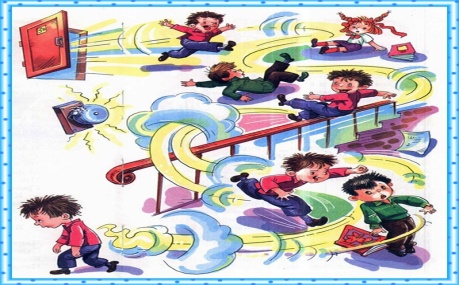 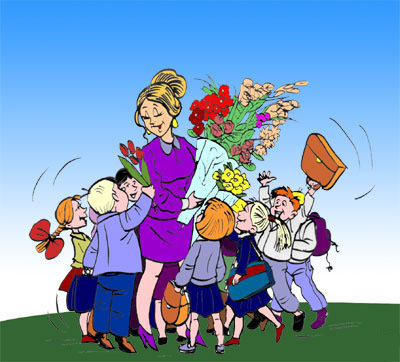 Относись бережно к школьному имуществу.
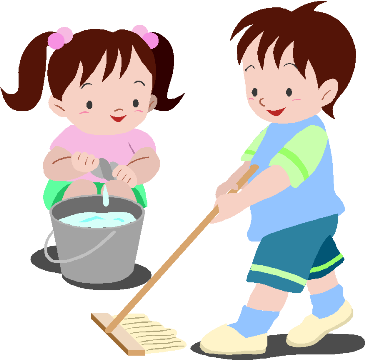 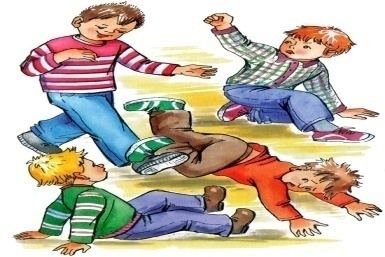 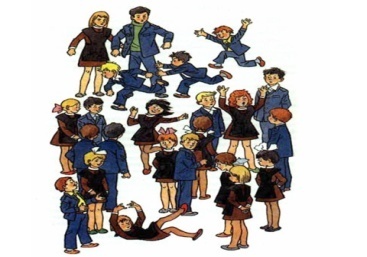 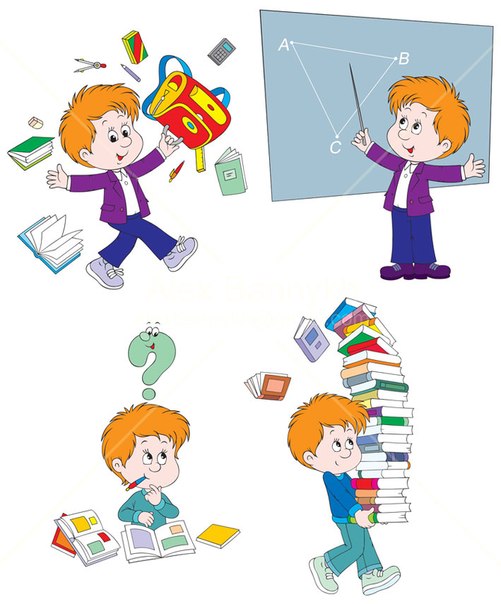 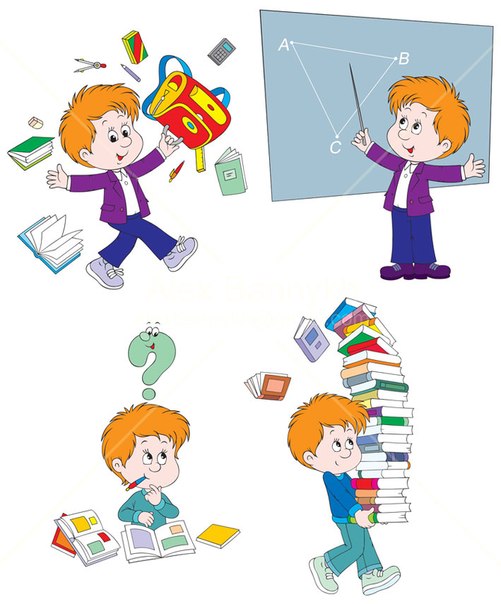 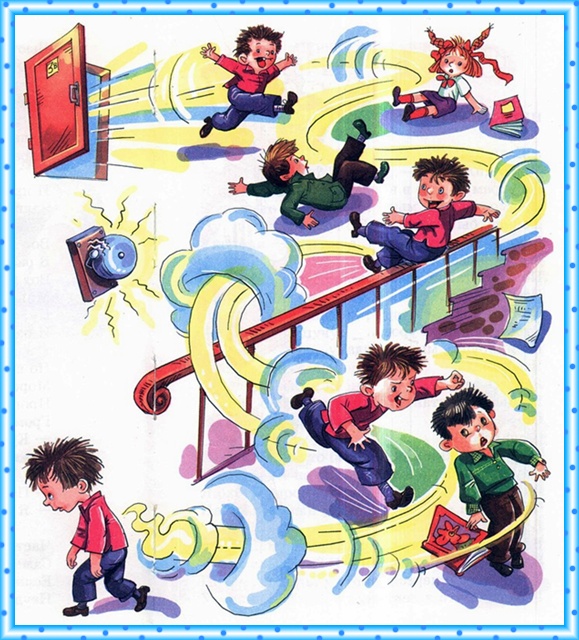 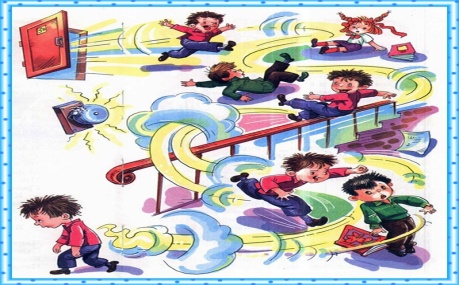 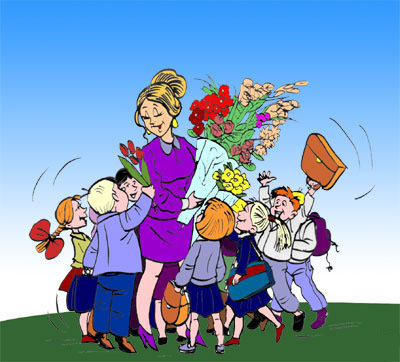 Не бегай в коридоре. Слишком оживлённая беготня часто приводит к тяжёлым травмам.
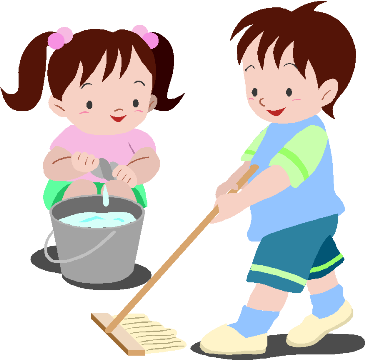 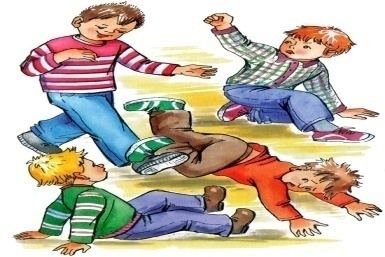 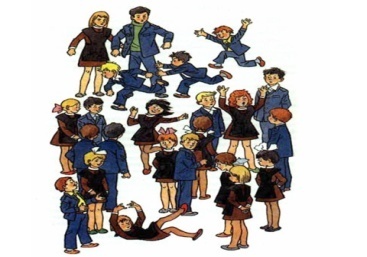 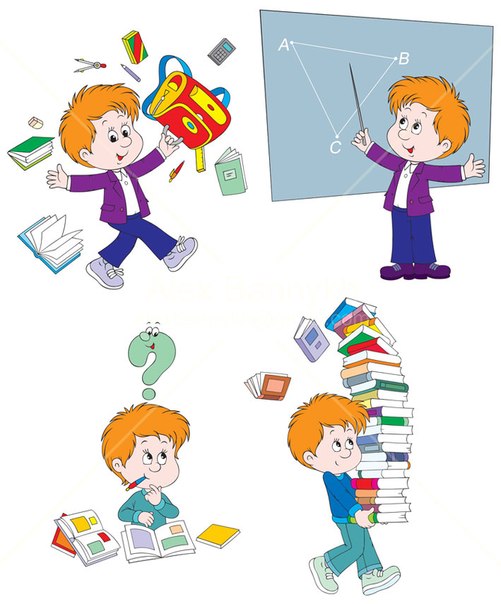 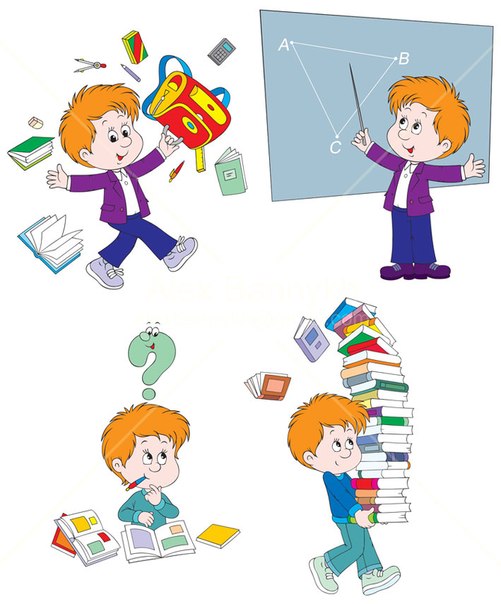 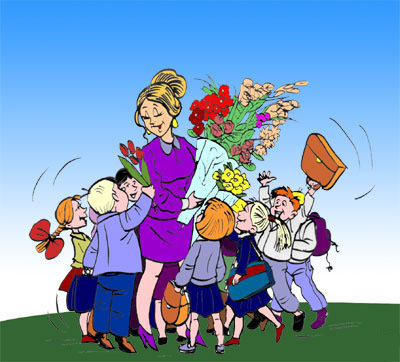 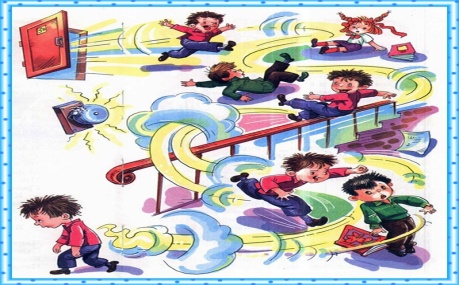 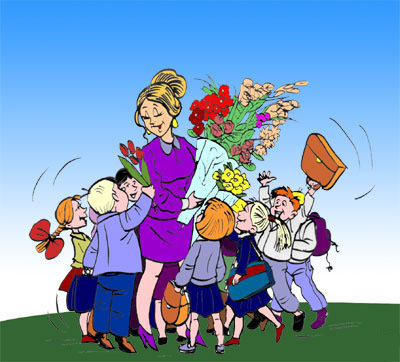 При встрече в школе со взрослыми обязательно здоровайся первым.
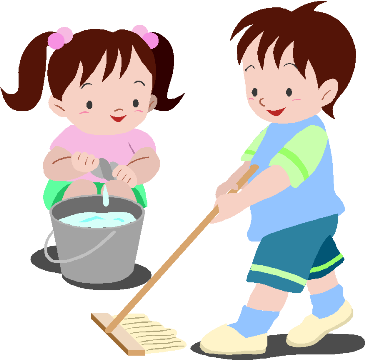 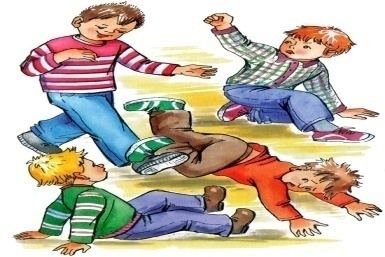 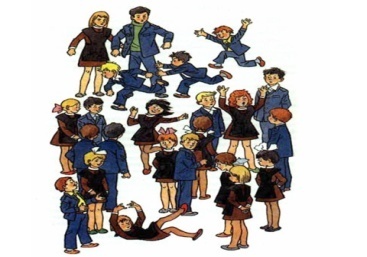 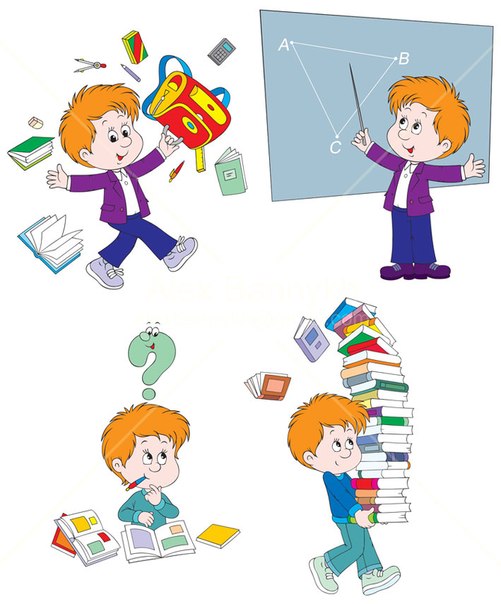 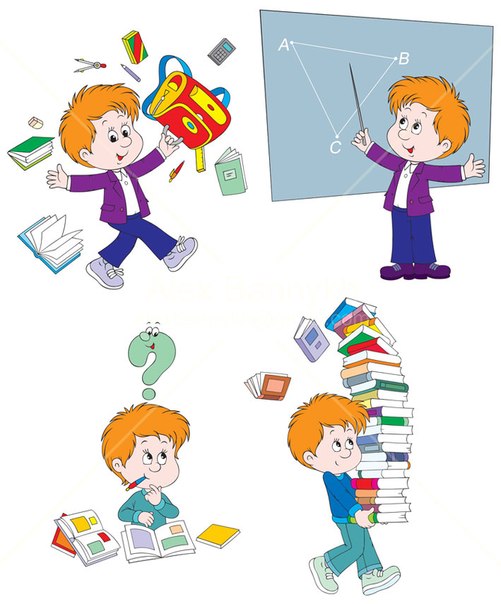 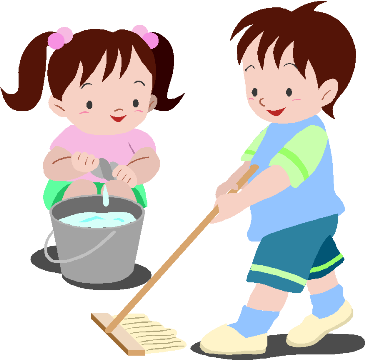 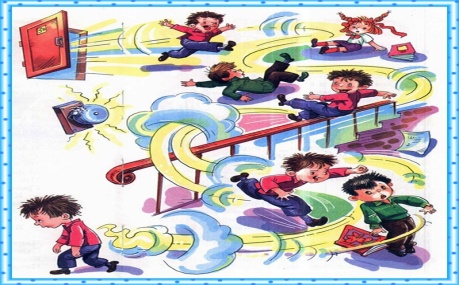 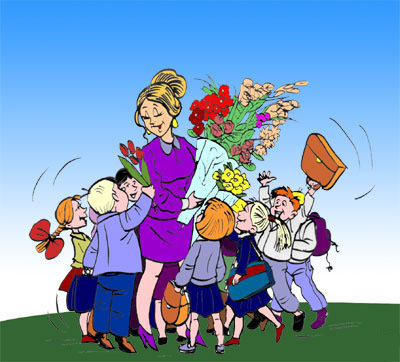 Старайся всегда поддерживать в своей родной школе 
чистоту и порядок.
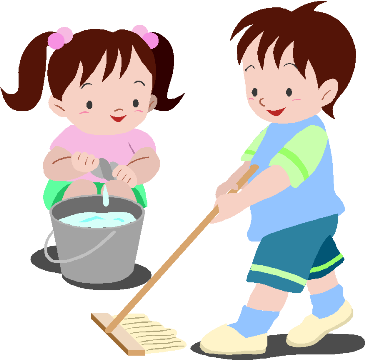 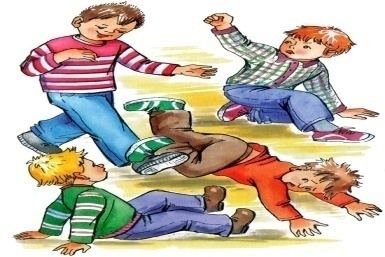 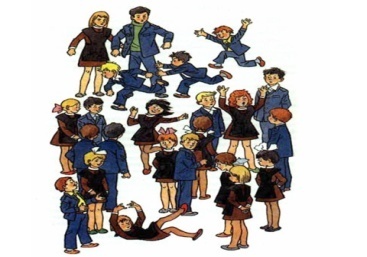 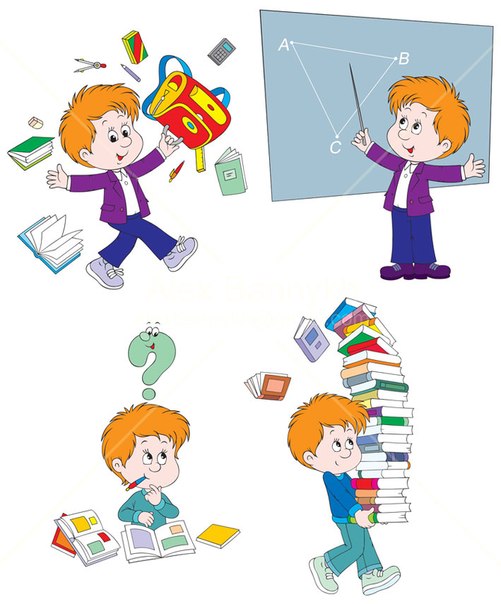 Источники:
http://ped-kopilka.ru/vs-ob-yetikete/pravila-povedenija-v-shkole-poleznye-sovety-i-rekomendaci-dlja-uchaschihsja.html
http://900igr.net/datas/pedagogika/SHkolnye-pravila/0017-017-SHkolnye-pravila.jpg
http://cs622716.vk.me/v622716142/9a86/Xt4g495BGIA.jpg
http://happyhpeppi.ru/uploads/posts/2013-09/1378892561_pic213.jpg
http://1.bp.blogspot.com/-mb72IMdOgjg/T8ZtDSrIRYI/AAAAAAAAAEk/_faKzJT4viY/s1600/Detiubir.png
http://funforkids.ru/pictures/school20/school2001.jpg
http://www.stihi.ru/pics/2011/01/03/8902.jpg